Lecture 9: Recurrences and AVL Trees
CSE 373: Data Structures and Algorithms
Administrivia
Exercise 1 due tonight
Exercise 2 out tonight

Project 1 part 2 out now
	Since we pushed a day late, it’s due a day later (Thursday July 18th)

Review session Tuesday at 1:10 in Sieg 134 
	Practice recurrences!
More Administrivia
Project 2 partner form will come out soon – start looking for a partner!
You may keep your previous partner or switch.
Everyone needs to fill out the partner form (even if you’re keeping the same partner; both members of a partnership must fill out the form).

Some questions are better handled in office hours not on piazza.
If you’re failing a test, and need help debugging – go to office hours, not piazza.
If you don’t understand why your code is throwing an exception – office hours!
Piazza is great for conceptual questions; for a lot of code-questions we have to say “come see us in person.”
The TAs have been lonely at office hours. Ask them for help in person!
Warm Up
Write a recurrence to describe the running time of the following method:
When describing non-recursive work, simplify out any constant factors and lower-order terms.
public void nonsense(ArrayList<Integer> arr, int ind){
	if(ind == -1) return;
	for(int j = 0; j < ind; j++){
		for(int k = j+1; k < ind; k++){
			System.out.println(arr[j] + “ “ + arr[k]);
		}
	}
	nonsense(toSort, ind-1);
}
pollEV.com/cse373su19
Write a recurrence for the running time of nonsense
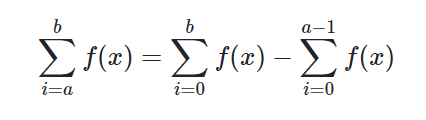 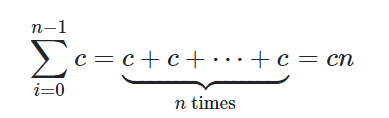 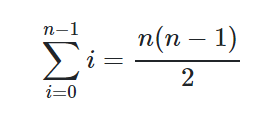 Even though we had lower-order terms initially, this is the recurrence we would try to solve.

We’ll tell you to simplify if we want you to.
Binary Search Tree
10
7
12
9
5
15
13
8
1
“foo”
“bar”
“baz”
“sho”
“fo”
“sup”
“boo”
“bye”
“hi”
CSE 373 SP 18 - Kasey Champion
8
BSTs as dictionaries
Let’s figure out the worst case of get() for two different states our BST could be in.
Perfectly balanced – for every node, its descendants are split evenly between left and right subtrees.
Degenerate – for every node, all of its descendants are in the right subtree.
1
8
2
4
12
3
2
6
10
14
4
…
1
3
5
7
9
11
13
15
15
BSTs as dictionaries
Let’s figure out the worst case of get() for two different states our BST could be in.
Perfectly balanced – for every node, its descendants are split evenly between left and right subtrees.
8
4
12
2
6
10
14
1
3
5
7
9
11
13
15
BSTs as dictionaries
Let’s figure out the worst case of get() for two different states our BST could be in.
Degenerate – for every node, all of its descendants are in the right subtree.
1
2
3
4
…
15
Invariants
Observation: What was important was actually the height of the tree.
Height: number of edges on the longest path from the root to a leaf.
That’s the number of recursive calls we’re going to make
And each recursive call does a constant number of operations.

The BST invariant makes it easy to know where to find a key
But it doesn’t force the tree to be short. 

Let’s add an invariant that forces the height to be short!
Invariants
Here are some invariants you might try. Can you maintain them? If not what can go wrong?
Do you think they are strong enough to make get efficient?
Root Balanced: The root must have the same number of nodes in its left and right subtrees
Recursively Balanced: Every node must have the same number of nodes in its left and right subtrees.
Root Height Balanced: The left and right subtrees of the root must have the same height.
Root Balanced: The root must have the same number of nodes in its left and right subtrees
Recursively Balanced: Every node must have the same number of nodes in its left and right subtrees.
Root Height Balanced: The left and right subtrees of the root must have the same height.
Invariant Lessons
Need requirements everywhere, not just at root
Forcing things to be exactly equal is too difficult to maintain.
Avoiding the Degenerate Tree
AVL condition: For every node, the height of its left subtree and right subtree differ by at most 1.
Bounding the Height
A simpler recurrence
5 Minutes
Tree Method Practice
CSE 373 SP 18 - Kasey Champion
23
Warm-Up
AVL condition: For every node, the height of its left subtree and right subtree differ by at most 1.
4
Is this a valid AVL tree?
3
7
5
9
2
6
10
8
Are These AVL Trees?
4
6
3
7
3
7
2
9
2
9
4
5
6
10
8
10
8
5
Insertion
What happens if when we do an insertion, we break the AVL condition?
1
2
2
1
3
3
Left Rotation
Rest of the tree
Rest of the tree
BALANCED
Right subtree is 1 longer
UNBALANCED
Right subtree is 2 longer
y
x
x
z
y
A
A
B
z
B
C
D
D
C
It Gets More Complicated
There’s a “kink” in the tree where the insertion happened.
1
1
3
2
2
3
2
1
3
Now do a left rotation.
Can’t do a left rotation
Do a “right” rotation around 3 first.
Right Left Rotation
Rest of the tree
Rest of the tree
BALANCED
Right subtree is 1 longer
UNBALANCED
Right subtree is 2 longer
y
x
Left subtree is 
 1 longer
x
z
z
A
A
B
D
y
C
D
C
B
Four Types of Rotations
y
x
z
A
B
C
D
AVL Example: 8,9,10,12,11
8
9
10
CSE 373 SU 18 – Ben Jones
31
[Speaker Notes: This is the line case.]
AVL Example: 8,9,10,12,11
8
9
10
CSE 373 SU 18 – Ben Jones
32
[Speaker Notes: Do a left rotation to correct]
AVL Example: 8,9,10,12,11
9
8
10
12
11
CSE 373 SU 18 – Ben Jones
33
[Speaker Notes: This is the kink case]
AVL Example: 8,9,10,12,11
9
8
10
12
11
CSE 373 SU 18 – Ben Jones
34
[Speaker Notes: Do a right rotation to get into a line case]
AVL Example: 8,9,10,12,11
9
8
10
11
12
CSE 373 SU 18 – Ben Jones
35
[Speaker Notes: Now do a left rotation to re-balance the line!]
How Long Does Rebalancing Take?
Assume we store in each node the height of its subtree.
How do we find an unbalanced node?


How many rotations might we have to do?
How Long Does Rebalancing Take?
Assume we store in each node the height of its subtree.
How do we find an unbalanced node?
Just go back up the tree from where we inserted.

How many rotations might we have to do?
Just a single or double rotation on the lowest unbalanced node. 
A rotation will cause the subtree rooted where the rotation happens to have the same height it had before insertion.
Deletion
In Project 2: Just do lazy deletion!
Alternatively: a similar set of rotations is possible to rebalance after a deletion. 
The textbook (or Wikipedia) can tell you more. You can implement these yourself in “Above and Beyond”
Aside: Traversals
What if, to save space, we didn’t store heights of subtrees.
How could we calculate from scratch?
We could use a “traversal”

int height(Node curr){
	if(curr==null) return -1;
	int h = Math.max(height(curr.left),height(curr.right));
	return h+1;
}
Three Kinds of Traversals
InOrder(Node curr){
	InOrder(curr.left);
	doSomething(curr);
	InOrder(curr.right);
}
PreOrder(Node curr){
	doSomething(curr);
	PreOrder(curr.left);
	PreOrder(curr.right);
}
PostOrder(Node curr){		PostOrder(curr.left);
	PostOrder(curr.right);
	doSomething(curr);
}
Traversals
Where Were We?
Bounding the Height
AVL condition: For every node, the height of its left subtree and right subtree differ by at most 1.
Bounding the Height
Bounding the Height
Let’s try unrolling
Bounding the Height
The Proof
The Proof
Inductive Step
Wrap Up
Other Dictionaries
Bounding the Height
AVL condition: For every node, the height of its left subtree and right subtree differ by at most 1.
Bounding the Height
Bounding the Height
Bounding the Height
The Proof